实现主义观
末世论
By Joshua Daniel Rungsung, Penny Quek & Joni Siau
Dr. Rick Griffith • 博士 • 新加坡神学院 • BibleStudyDownloads.org
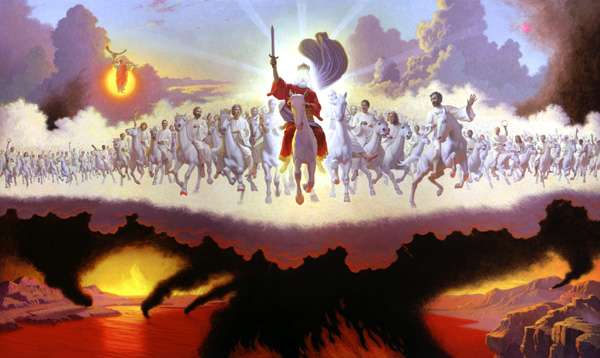 475
I.引言
475
公元70
灾难？
475
无法找到一个停车位
灾难？
475
9/11
灾难？
你们要听见战争，也听见战争的风声；你们要小心，不要惊慌，因为这是免不了的，不过结局还没有到。一个民族要起来攻打另一个民族，一个国家要起来攻打另一个国家，到处都有饥荒和地震，这一切不过是痛苦的开始。                马太福音 24：6-8
475
海啸
灾难？
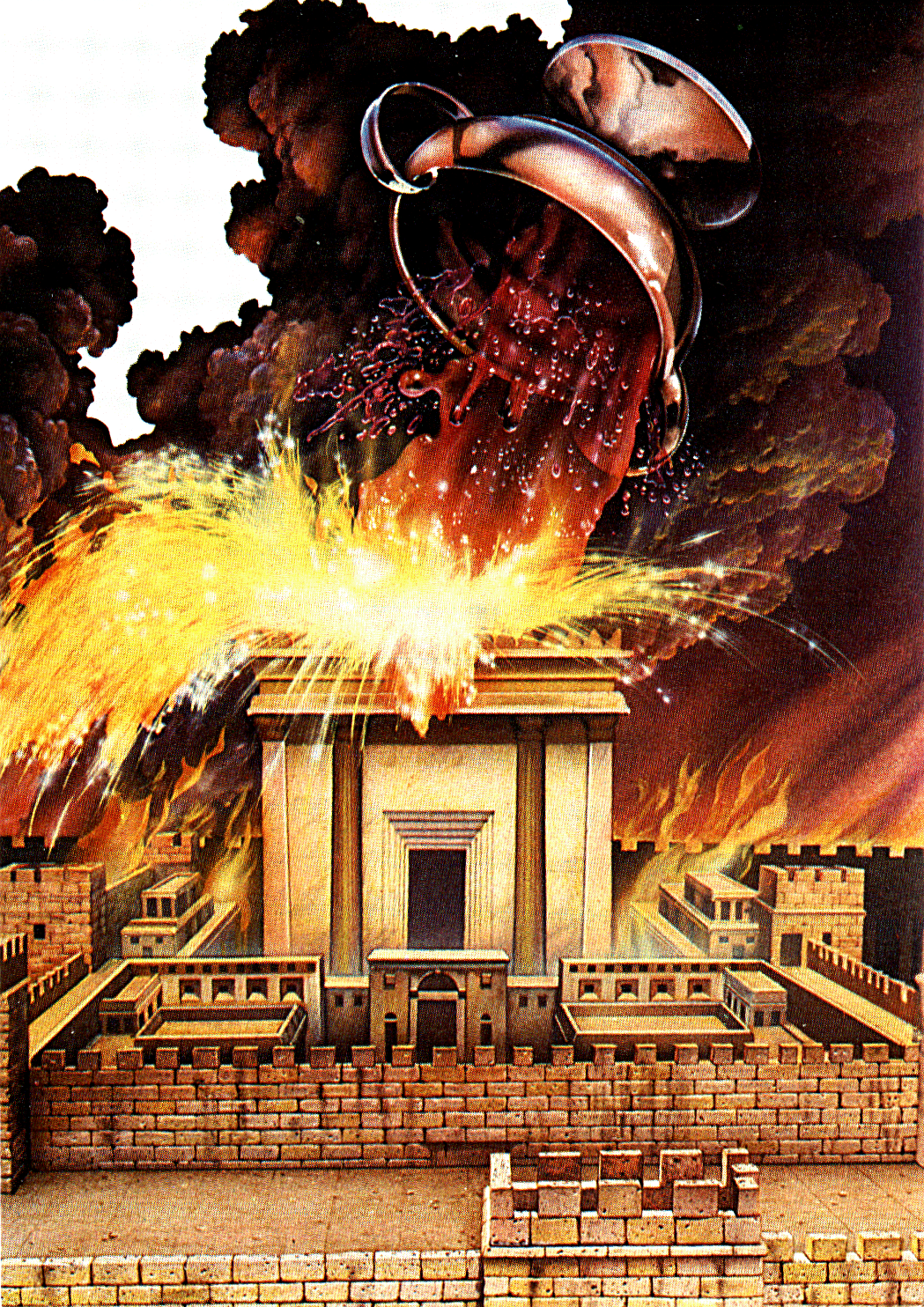 475
碗判决
灾难？
475
四大末世论意见
475
末世论的观点，即认为应验在公元70年耶路撒冷被毁后死亡的基督，在过去（公元1世纪的某个时候）大部分或所有的圣经预言
定义
475
“已过派”字是从拉丁文的长期，这意味着‘了“，或者过去。 认为，在第一世纪的苦难预言（马太福音与启示录）发生。
肯尼斯·金特里，小
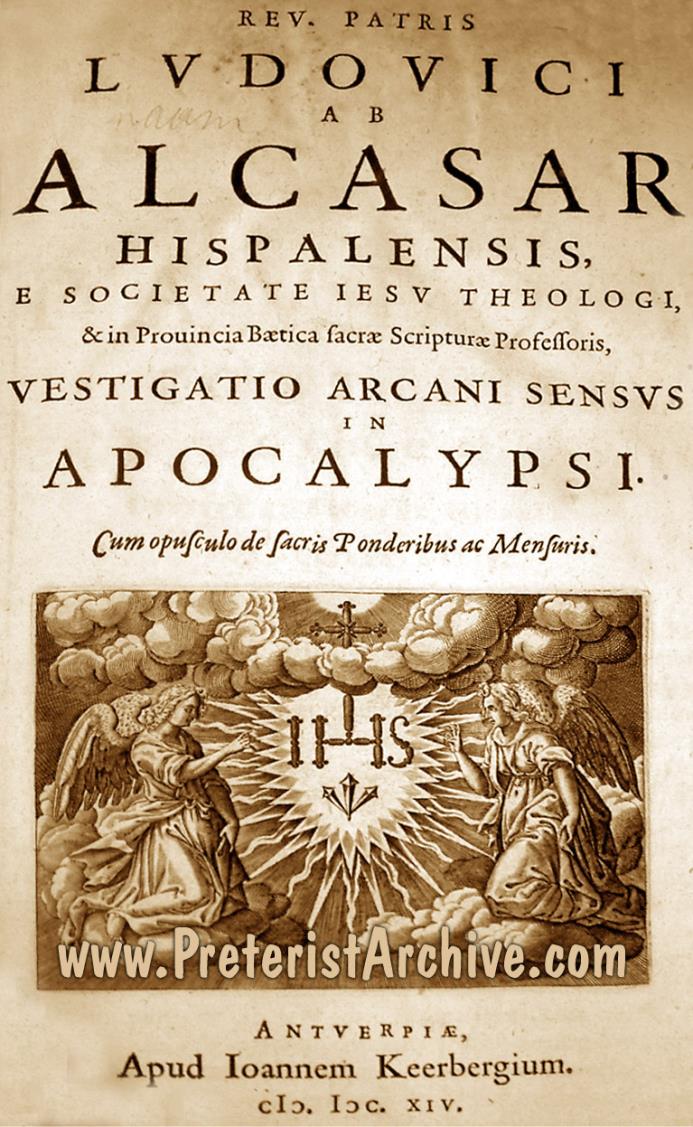 475
历史
写于1614年由Luis去Alcasar的预言第一次系统已过派博览会。
Johnson
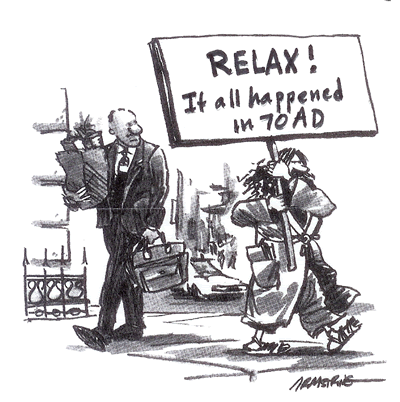 对已过派的类型
476
极端已过派（自由基/全/始终如一已过派）看到苦难，复活，第二次来？和判断过去
温和已过派神审判犹太人（公元70），罗马（公元313）仍然期待基督即将第二次
温和已过派（部分已过派） - 几乎所有的预言在公元70年完成，未来的第二个即将
476
二。在解释器的参数和响应
476
关键激进已过派的立场是，他们需要更新公元70年之前的启示
A. 外部证据
476
一种激进的主张：
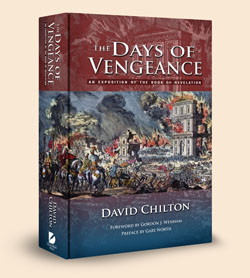 “约会教父书的启示是错误的。”
戴维·奇尔顿
响应
476
父亲教会及现代学者
教会的神父和最现代的学者同意与公元95/96的日期。

启示录的灾难并不是指公元70年。
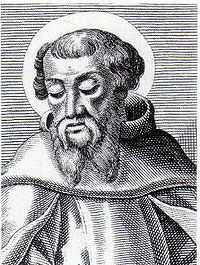 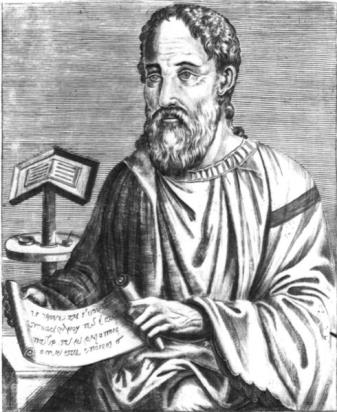 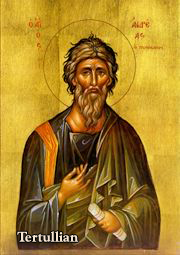 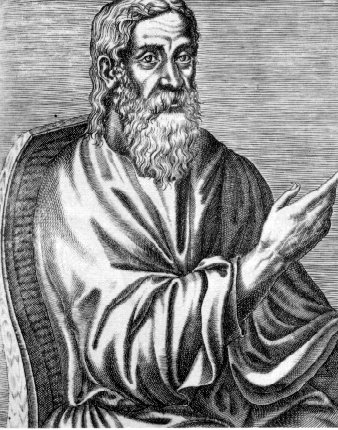 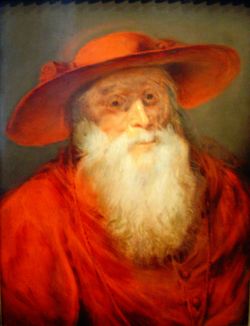 477
B.启示追溯到公元70年之前的内   部证据。
477
已过派寺庙？启示录11:1-2作为依然屹立
回应：
477
以西结书40-48寺的愿景是当在耶路撒冷的圣殿已经被毁。以同样的方式，这是没有必要的寺庙要站在约翰。
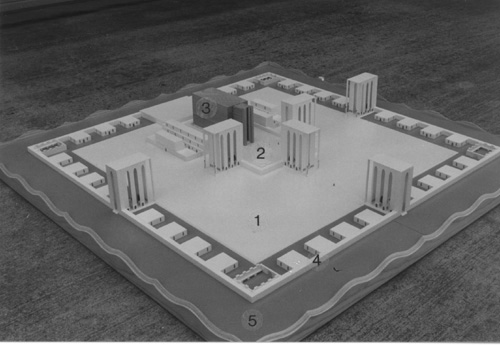 478
启示录 13:18
已过看到作为黑色的启示录13：18
在666，这样的启示必须已经写在尼禄的时间
478
回应：未来取向
启示录1:1 与 4:1
约翰（作者）将显示“必须尽快采取什么地方”，“必须采取这个地方。”这消除兽的数目必须是未来而不是过去或现在的任何疑问。
启示录 17:10
478
已过看到“七王”七个一世纪的罗马国王。然后，他们认为，第六届国王是尼禄人。
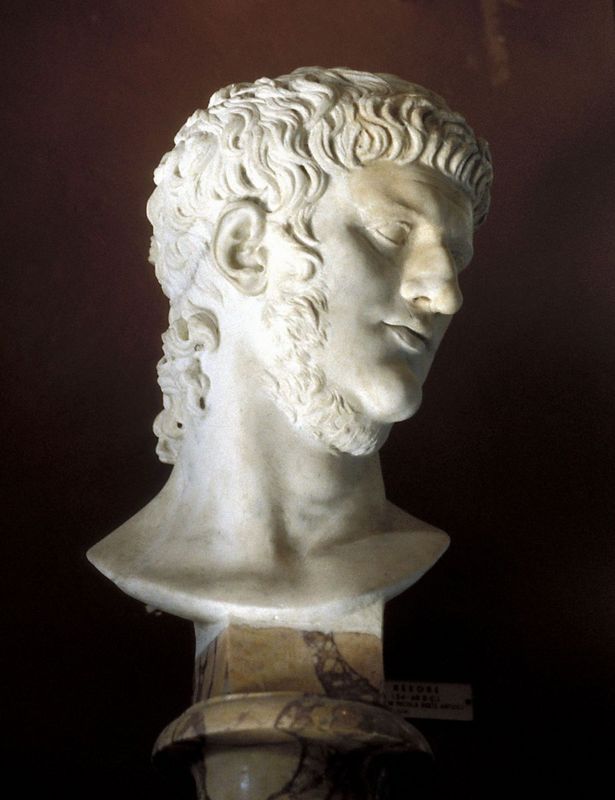 479
尼禄从公元54-68行使权力，而不是所需的40-两个月内吗？（启13:5）。

地球上所有居民没有崇拜尼禄（启13:8）。
回应：为什么不能使用尼禄是666吗？
479
与丹尼尔的相关性
希区柯克
八个连续王国(17:10-11)
479
1。埃及（法老）2。亚述（亚述国王）3。新巴比伦（尼布甲尼撒）4。玛代波斯（居鲁士）5。希腊（亚历山大大帝）6。罗马（凯撒“一”）7。重新统一罗马帝国（十王“尚未”）8。最后詹蒂莱世界王国（敌基督）
希区柯克
479-480
支持查看历届三国
“连续王国视图避免了象征性的观点含糊不清的性质，是一致的丹尼尔7约与旧图像，并提供了一个一致的解释”八大天王。由于这些原因，这是首选的观点。因此，启示录17:9-11提供不支持基于Nero是第六届国王的想法，为早期的启示日期。“
希区柯克
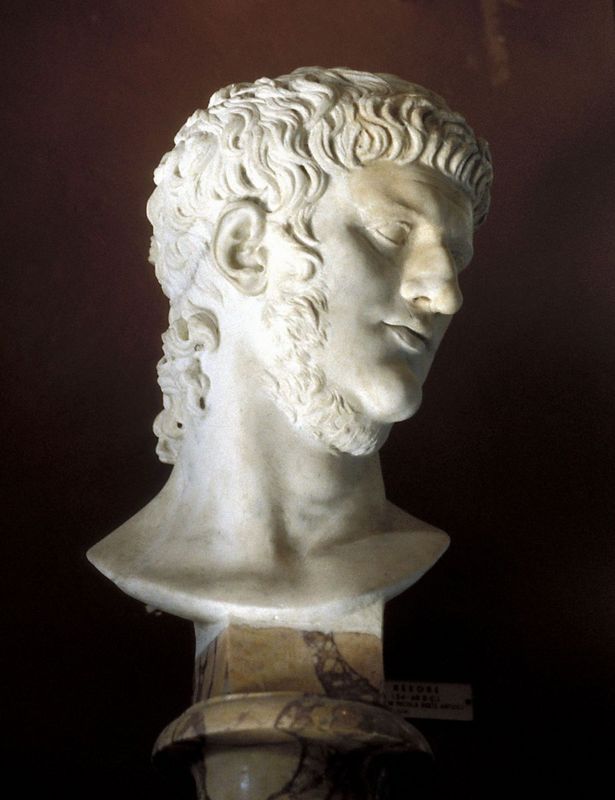 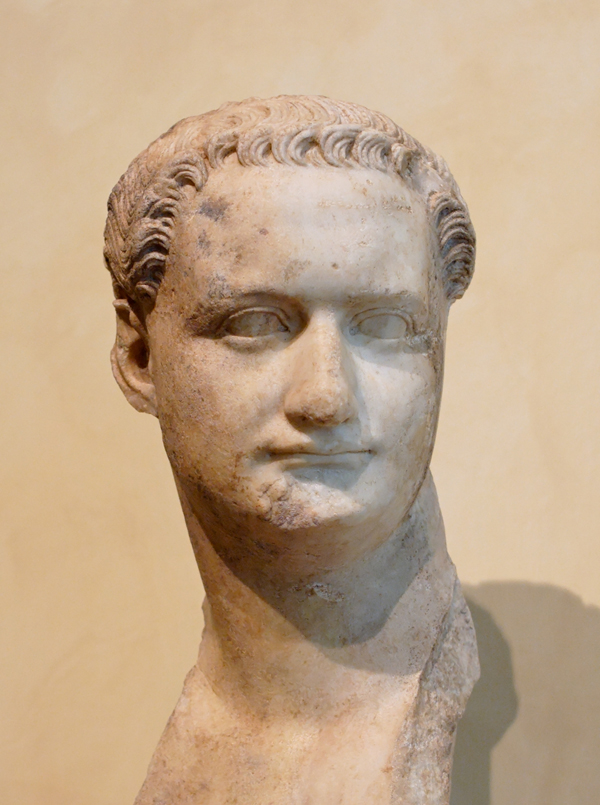 480
Nero (A.D. 37-68)
Domitian (A.D. 81-96)
启示录 17:10比尔肯定没有尼禄或多米提安参考。
480
已过派说的话像“短期内”或“很快”涉及到一个很短的时间(启示录 1:1)
C.  实现在启示录的预言时机
480
然而，他们无法解释“我必快来” (启示录  2:16; 3:11; 22:7, 12, 20)
480
已过派困难
他们的诠释学并不一致。
这需要巨大的创造力，以证明耶稣来。
480
D.履行马太福音10:23，16:28和24:34
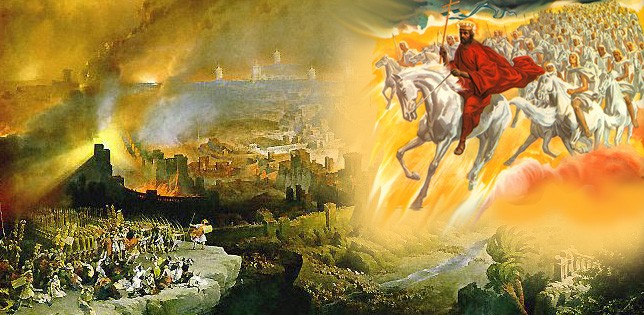 他们的主张
480
激进已过派支持主必须在第一世纪来使用马太福音10：23：“当你在一个小镇的迫害，逃往未来。我实话告诉你，人子将返回之前，你已经达到了所有的以色列城镇。“
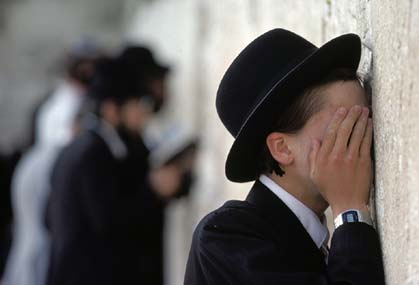 481Pt. 1
回应：
“叛逆以色列民族的福传会不会由他们完成，但将等待他的回归，这是由保罗（罗11:25-29）和先知（亚12:10）”
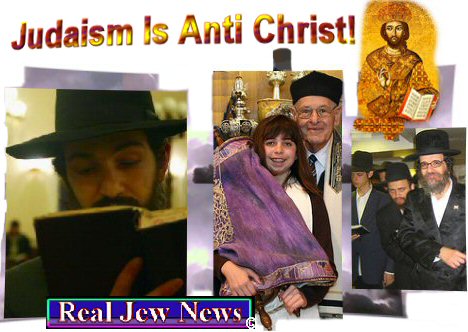 ––Benware
481Pt. 2
激进已过派见马特。 马太福音16：28分如说，耶稣会在那一代
481Pt. 2
它实际上是指人们将身体活着，当耶稣结束时间
481Pt. 3
已过派看到“这一代”在马特。 马太福音24:34作为，特别是代谁听到耶稣
End Times?
481Pt. 3
“这一代”，是指一个时间段的“分娩阵痛开始时，”（太24:8）。
它会继续，直到“有福音传给他们对整个世界”（太24:14）。
丹尼尔（马太福音24:15。比照丹9:24-27）所说的“那行毁坏可憎的”，将有发生。
将发生“大灾难”（太24:21）。
最后，“人子来了”（太24:27）。
481
他们认为所有这些预言或大部分作为履行在公元70年圣殿被毁。
E.科特话语，马太福音24-25章
“请告诉我们，甚么时候会有这些事呢？”
马太 24:3
“你的降临和这世代的终结，有甚么预兆呢？”
马太 24:3
马太 24:3
“… 你的降临和这世代的终结，有甚么预兆呢？”
482
憎恶的苍凉
已过派在公元70年罗马人手中
482
语境 ：马太福音23章
旧约先知看到它作为未来。
丹尼尔 9:27; 11:31; 12:11
它不能发生了！！
即将到来的基督
482
已过派说，“他已经...
虽然他没有明显出现“
482
parousi,a—圆满（未来）
在新约，这个词总是意味着实际存在
[Speaker Notes: In Zechariah's prophecy, the word also denotes an actual presence? (References needed)]
482
已过派声称，“在天上的迹象”戏剧性的方式表达惊人的宇宙的迹象，国难或战斗的胜利（非神奇的方法）。
482
他们声称宇宙的迹象都没有字面
482
反驳：
他们寓言文本
旧约上下文不考虑（约珥书2章）
483
应用
评估其他的观点，但...
“主键的仆人必须是争吵”（提摩太后书2：24）
其他意见提出批评性的评价，阐明自己的看法，
教导“圣经”
482
结论
坚持的重要性：
    —第二次再来
—身体复活
—主日
“因此提高警觉，因为你不知道这一天，你的主来了”（太24:42）。
谢谢
Black
免费获得该讲解!
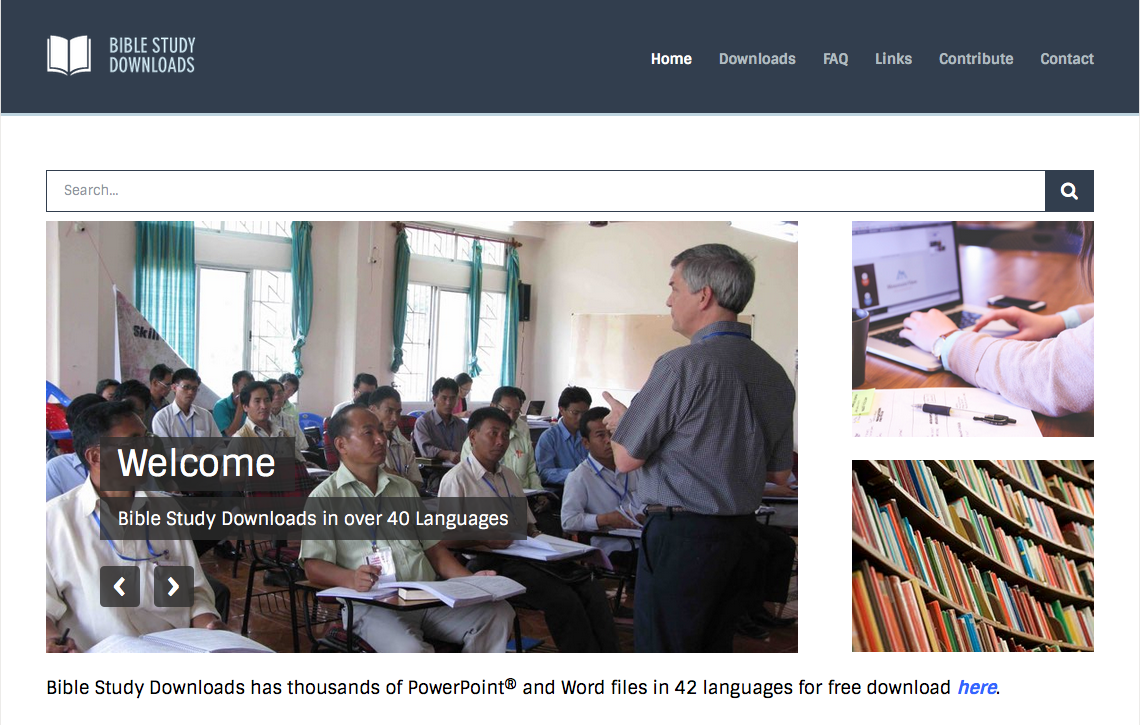 圣经学习下载
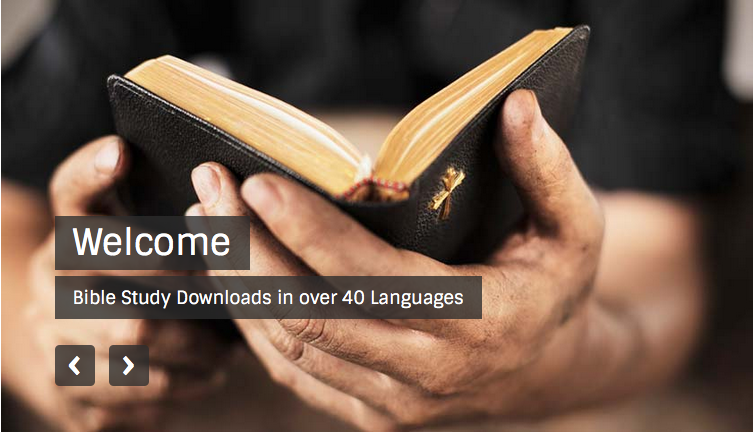 末世论 • BibleStudyDownloads.org
[Speaker Notes: The explanation for free!
Future (Eschatology) link address]